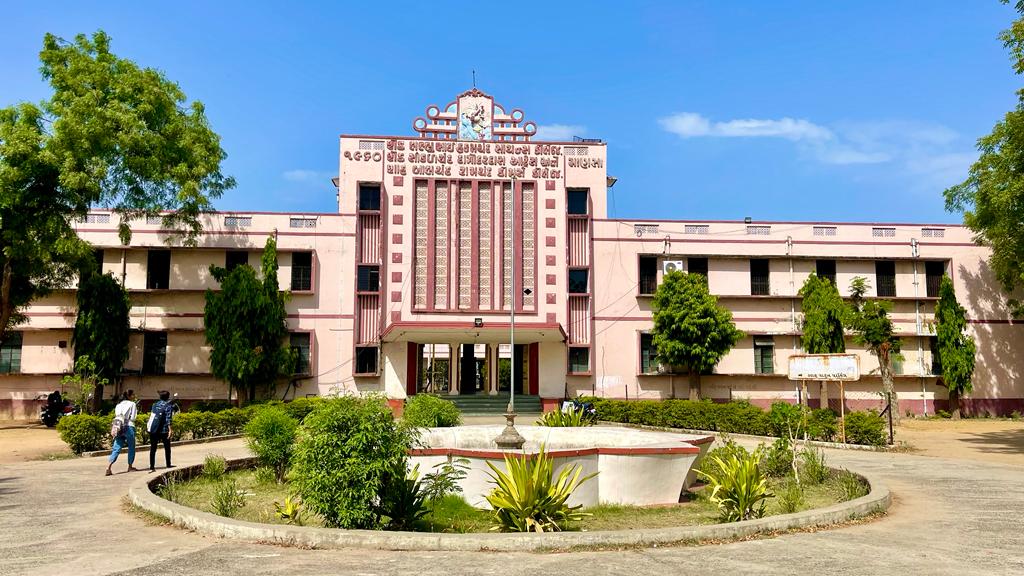 S.D.Arts and Shah B.R.Commerce College, Mansa
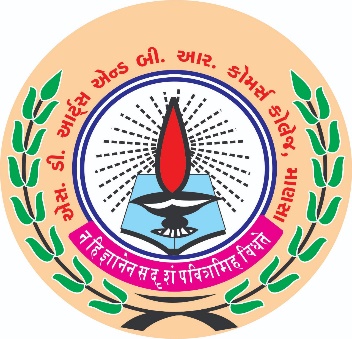 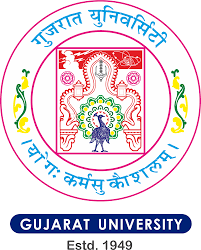 GUJARAT UNIVERSITY
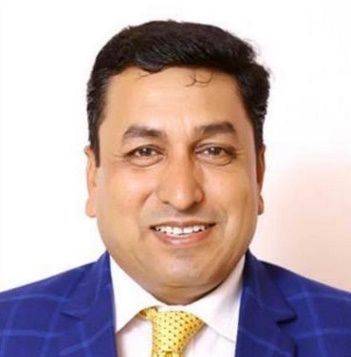 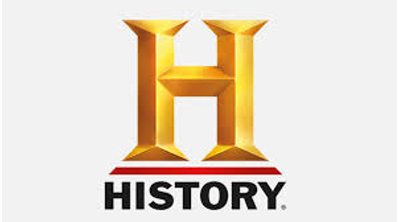 B.A.SEMSTER 1
ELECTIVE (EC1 102)
World History (From Renaissance to French revolution)
Unit 1
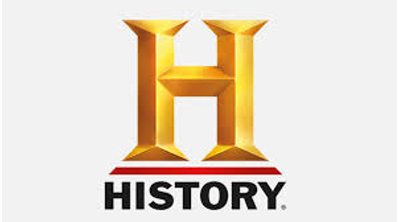 Renaissance
Meaning of renaissance
Factors leading to Renaissance
Impact on Literature, Art , Architecture and Science
Religious Reformation
Factors Leading to reformation
Major Reformers
Erasmus
John Huss
Martin Luther
3. Results Of religious Reforms
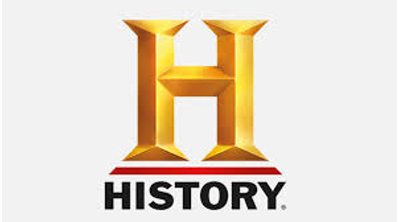 UNIT 2
Gegraphical Discoveries
Factors responsible for Geographical discoveries
Marco  Polo, Columbus , Vasco-de-Gama, Henry the Navigator 
Results of geographical Discoveries
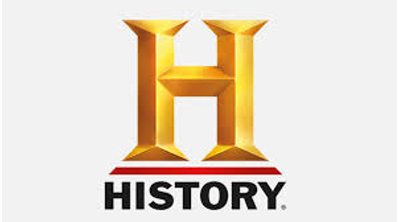 Unit 3
Blood less Revolution of England (1688 A.D.)
Causes and Its impact on British Constitution
Bill Of Rights and its importance
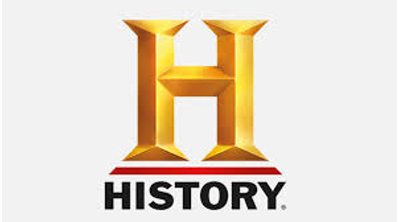 Unit 4
American Revolution (1776) : Causes and Results
Leaders of Amercian Revolution
French Revolution (1789) : Causes and Results
Napoleon Bonaparte